漢字の広場 １
３年
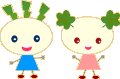 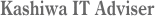 呉音
ご　　おん
唐
とう
はん　ざつ
煩雑
実践
じっ　せん
煎茶
せん　ちゃ
矯正
きょう せい
治癒
ち　　ゆ
巡回
じゅん かい
熱狂
ねっ きょう
静寂
せい  じゃく
管轄
かん　かつ
推奨
すい しょう
肯定
こう　てい
呪文
じゅ　もん
未曾有
み　ぞ　う
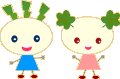 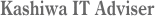